Муниципальное казенное дошкольное образовательное учреждениедетский сад  общеразвивающего вида с приоритетным осуществлением деятельности  по художественно-эстетическому направлению развития детей № 5села Арзгир Арзгирского района Ставропольского края(МКДОУ д/с № 5 села. Арзгир) 
Презентация
 «Формирование привычки к здоровому 
образу жизни детей дошкольного возраста»


                                                                   Группа: «Сказка»
                                                                                                            Воспитатель:
                                                                                                             Сидоренко О.М
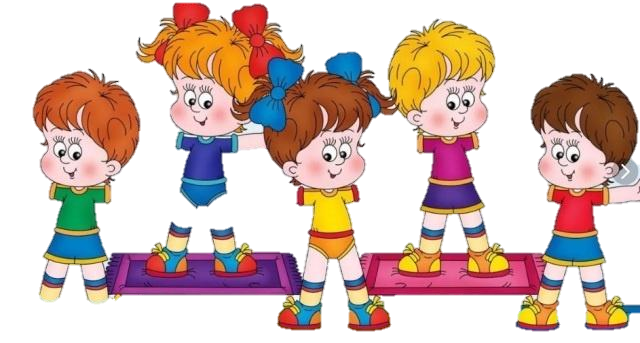 Я не боюсь еще и еще раз повторить:
 забота о здоровье – это важнейший труд
воспитателя. От жизнерадости, бодрости детей зависит их духовная жизнь, мировоззрение, умственное развитие, прочность знаний, вера в свом силы»
В.А. Сухомлинский
Здоровый образ жизни – это комплекс оздоровительных 
мероприятий, обеспещивающих
гармоничное развитие и укрепление здоровья, повышение работоспособности людей
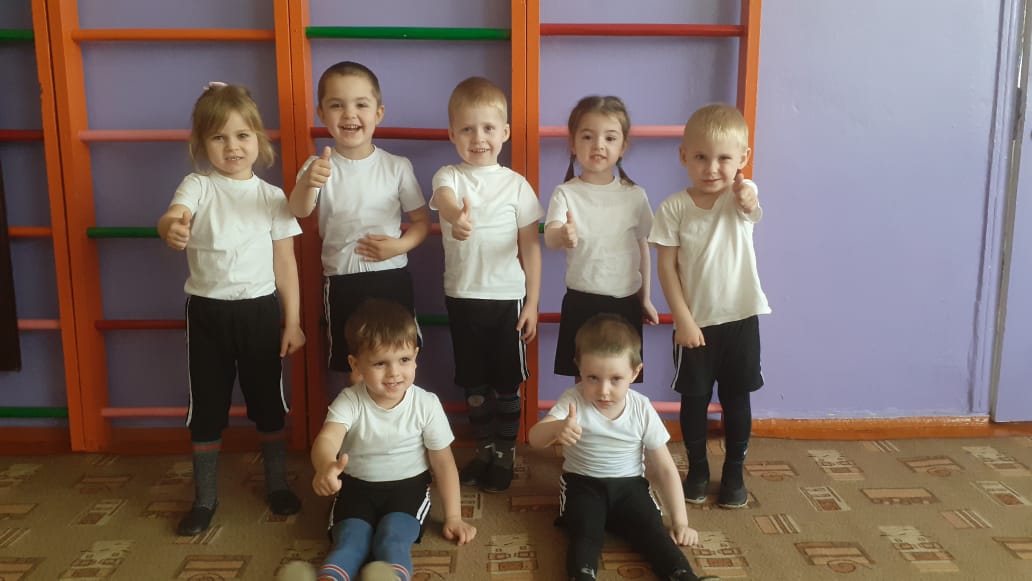 Цели  оздоровительной работы в ДОУ:
-расширить и укреплять знания детей о 
здоровом образе жизни;
-совершенствовать физические способности;
-воспитывать желание вести здоровый образ жизни
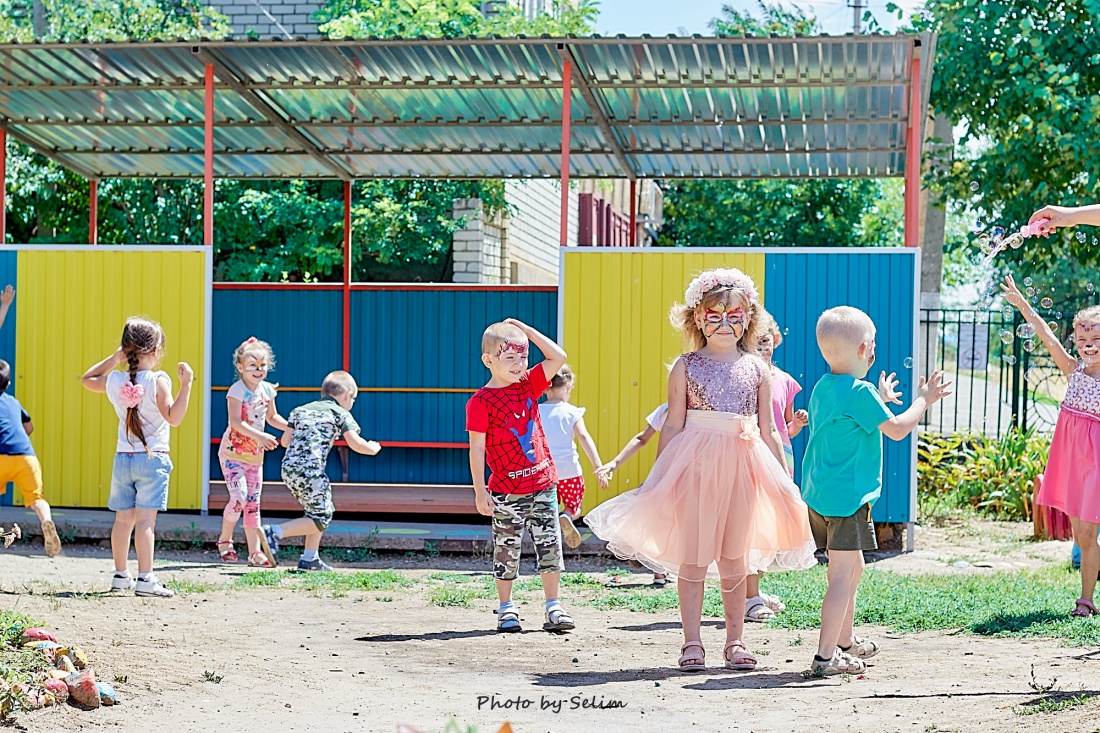 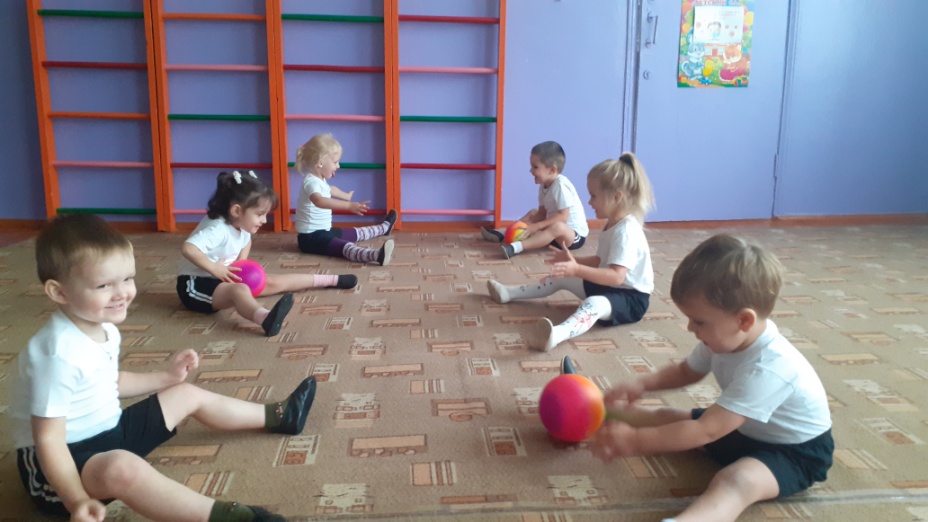 Основные аспекты здорового образа жизни ребёнка:
-двигательная активность;
-рациональный режим;
-рациональное питание;
-личная гигиена;
-закаливание;
-благоприятная и психологическая  обстановка
 в детском саду и семье
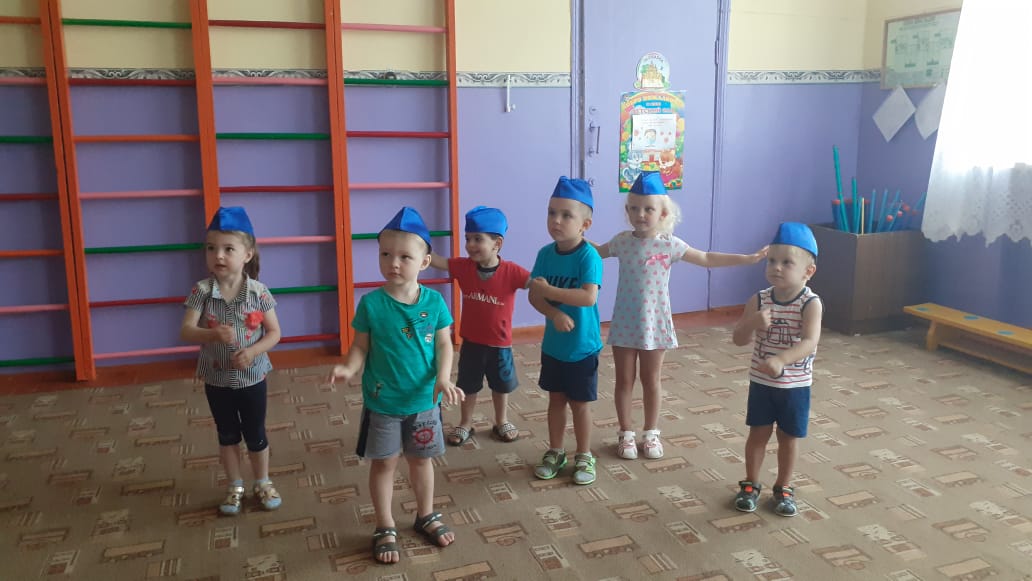 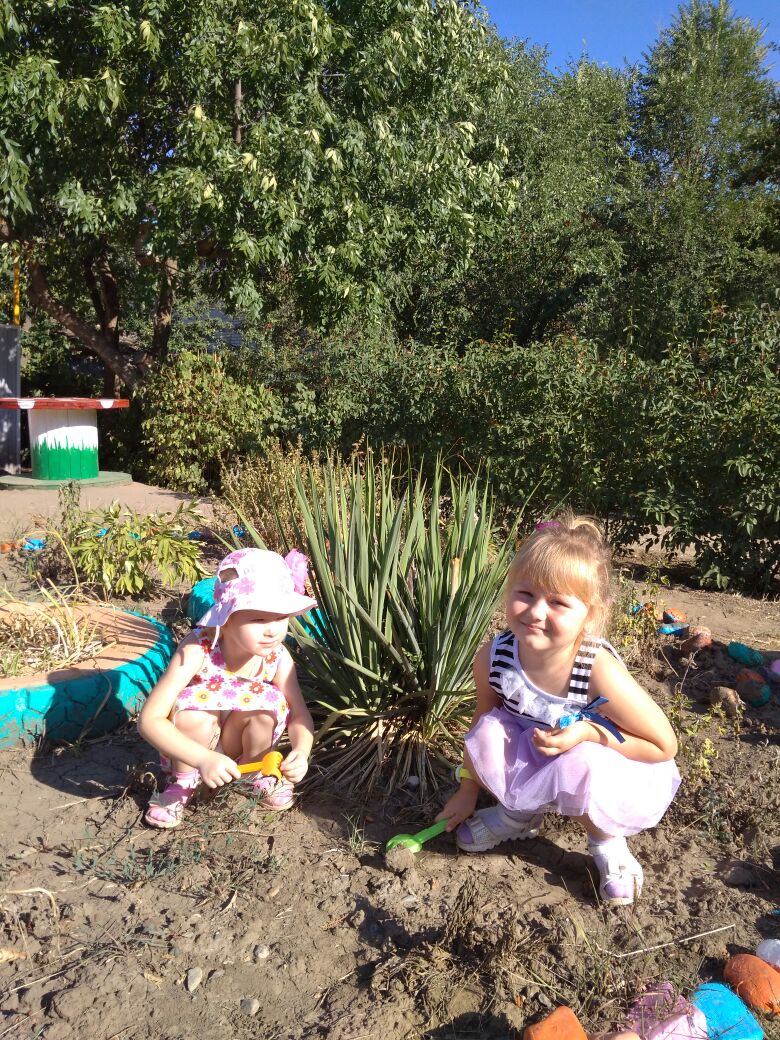 Двигательная активность
Физическая культура и спорт
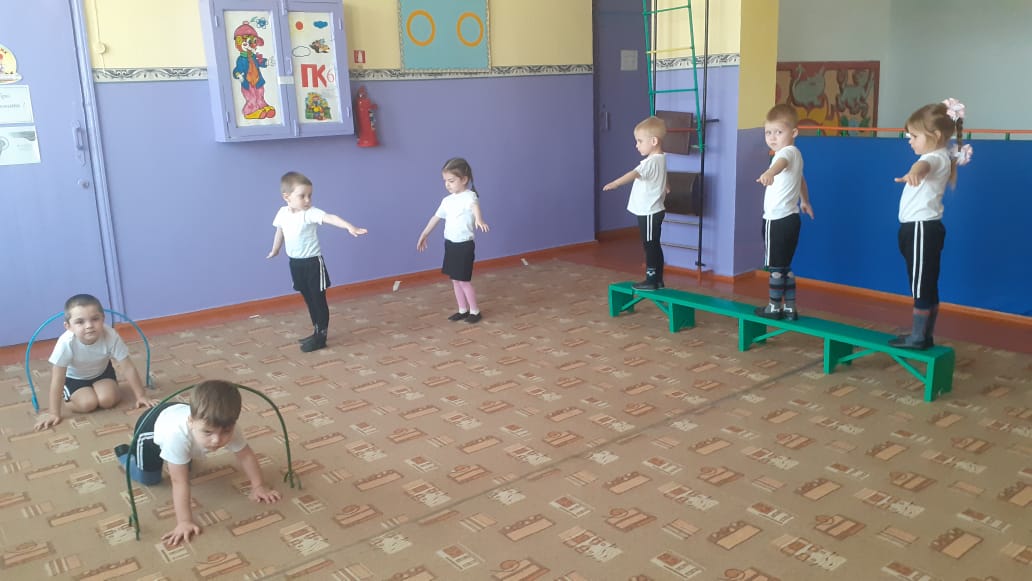 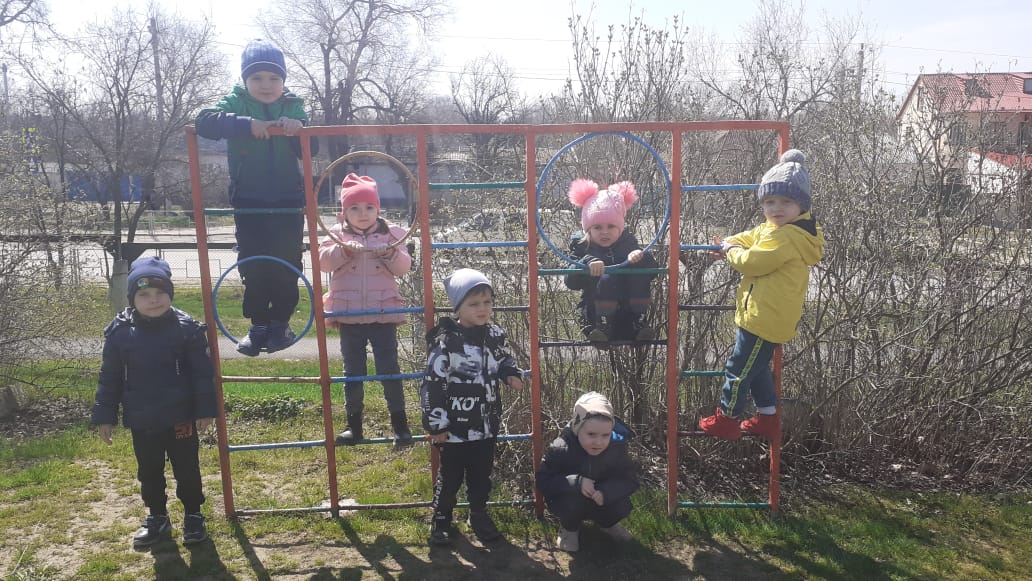 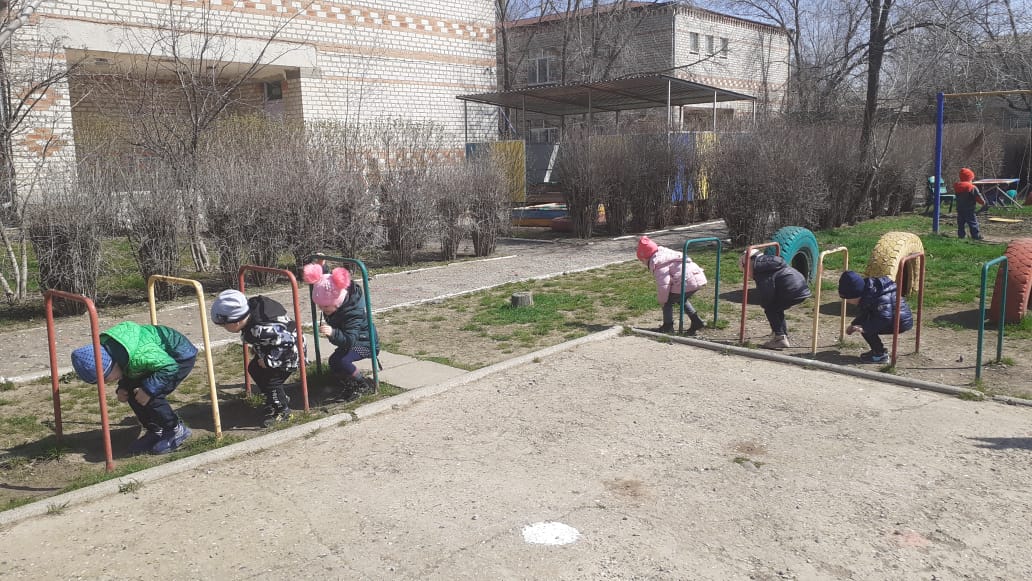 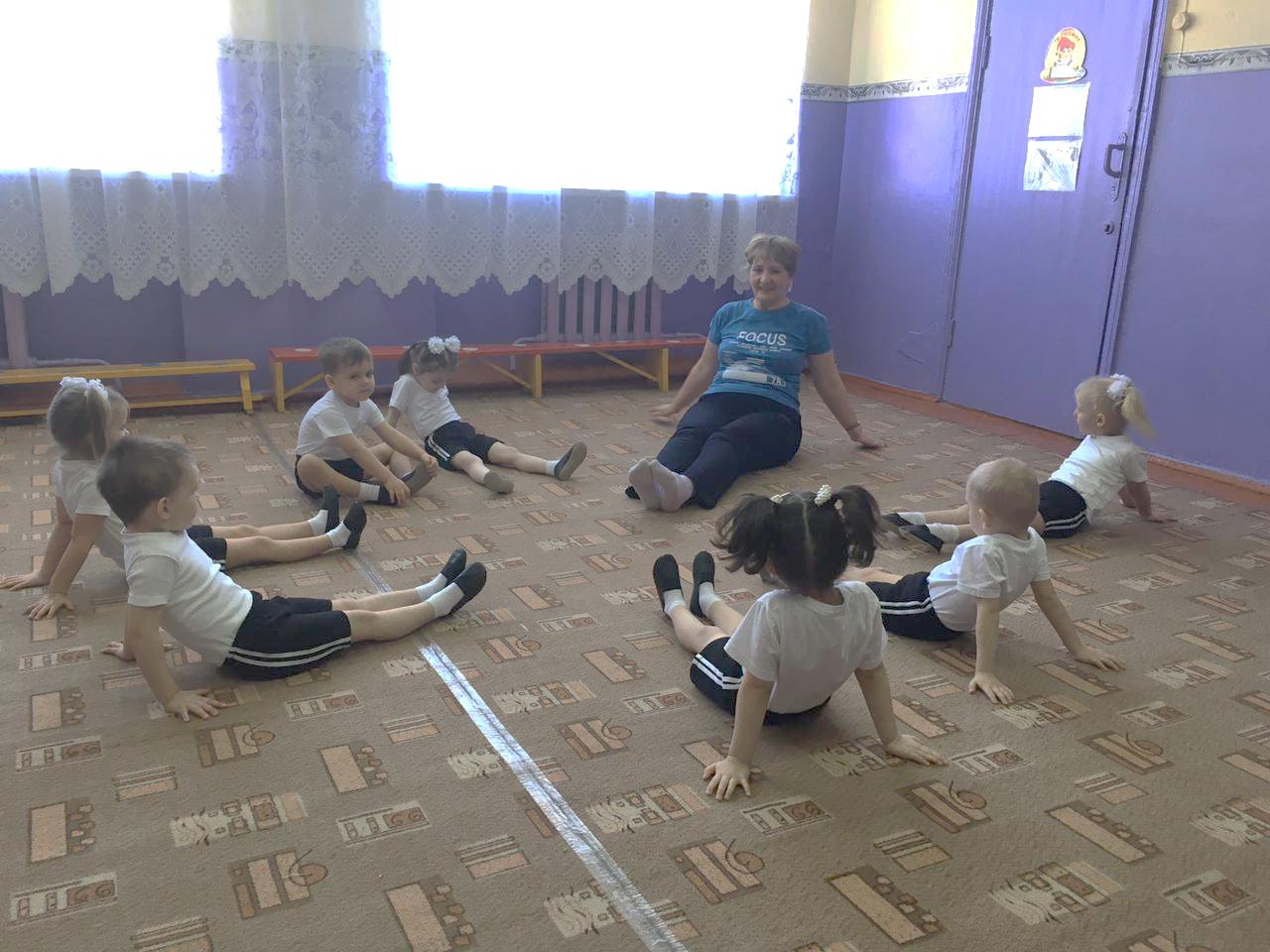 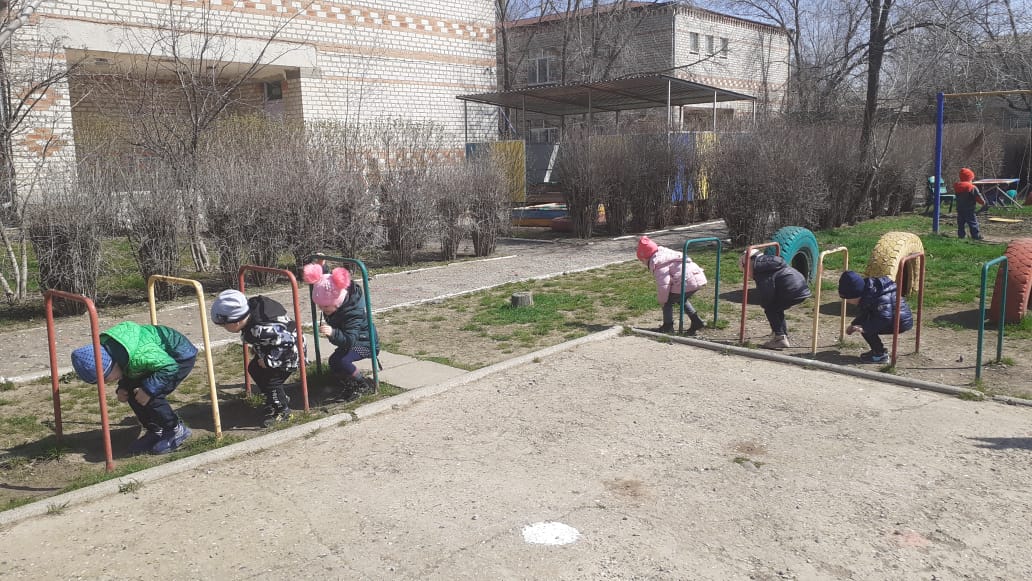 Двигательная активность
    физические упражнения                                         физминутки



 


                                                                                    гимнастика
                                                                   прогулки
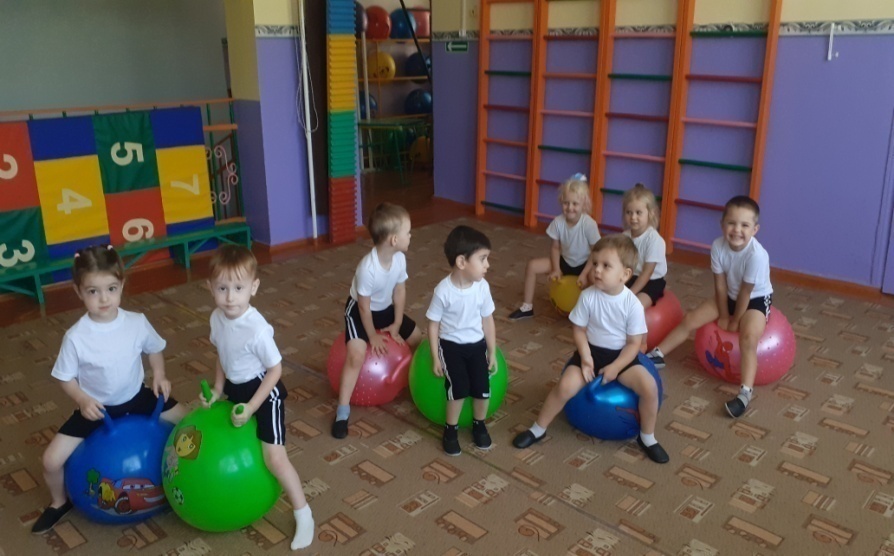 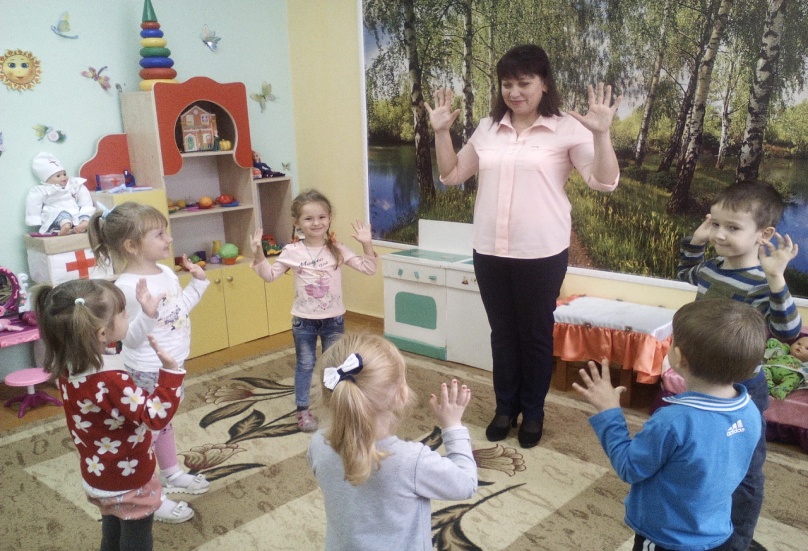 Эмоциональные разрядки
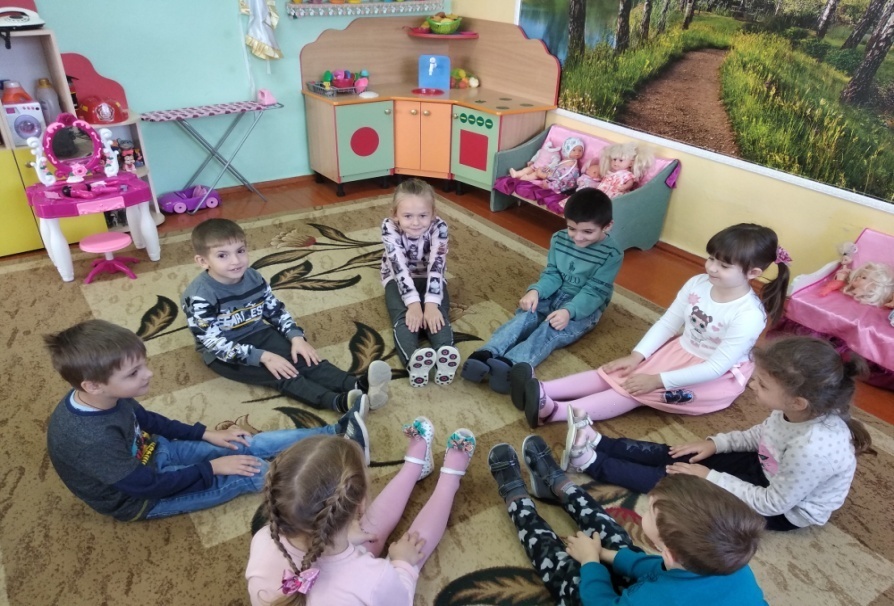 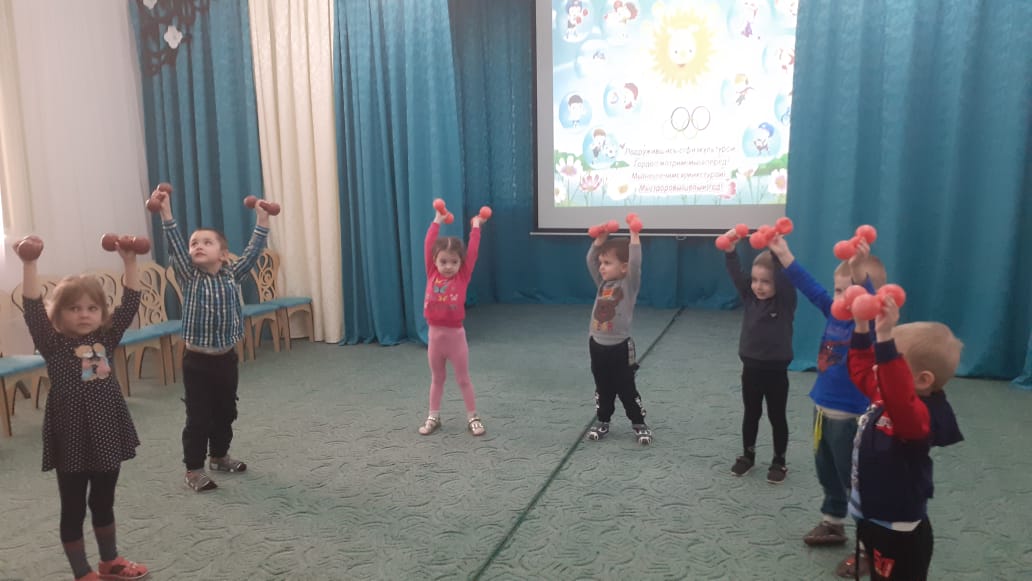 Двигательная активность

         подвижные игры                                                    прогулки
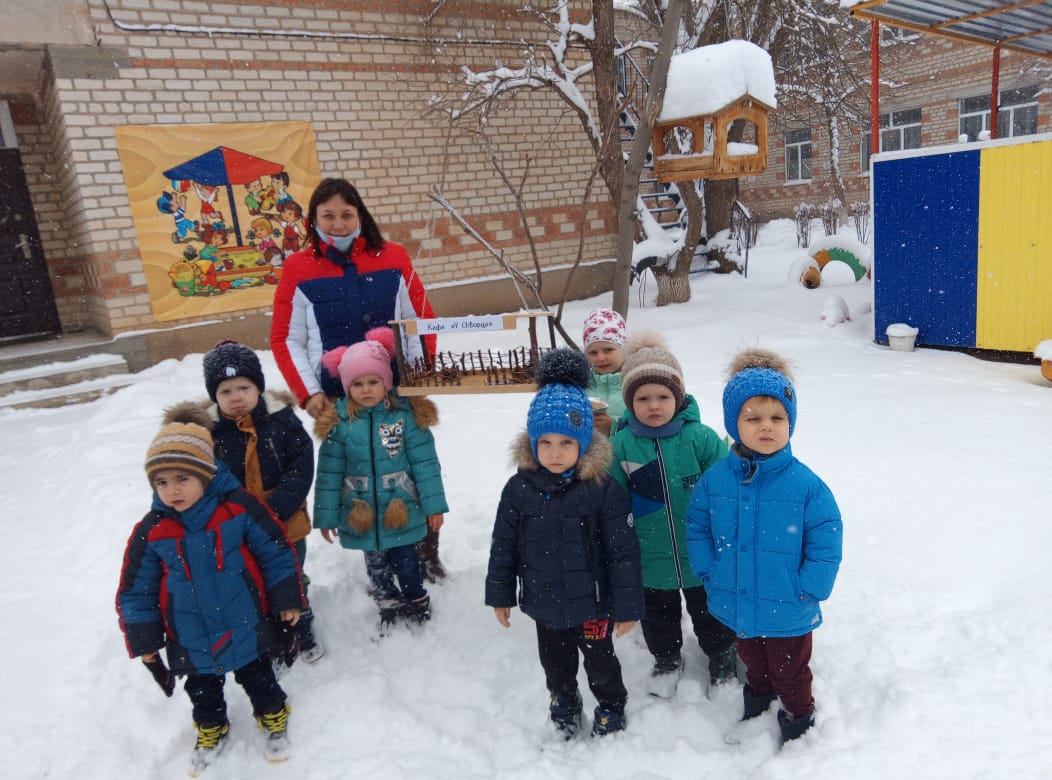 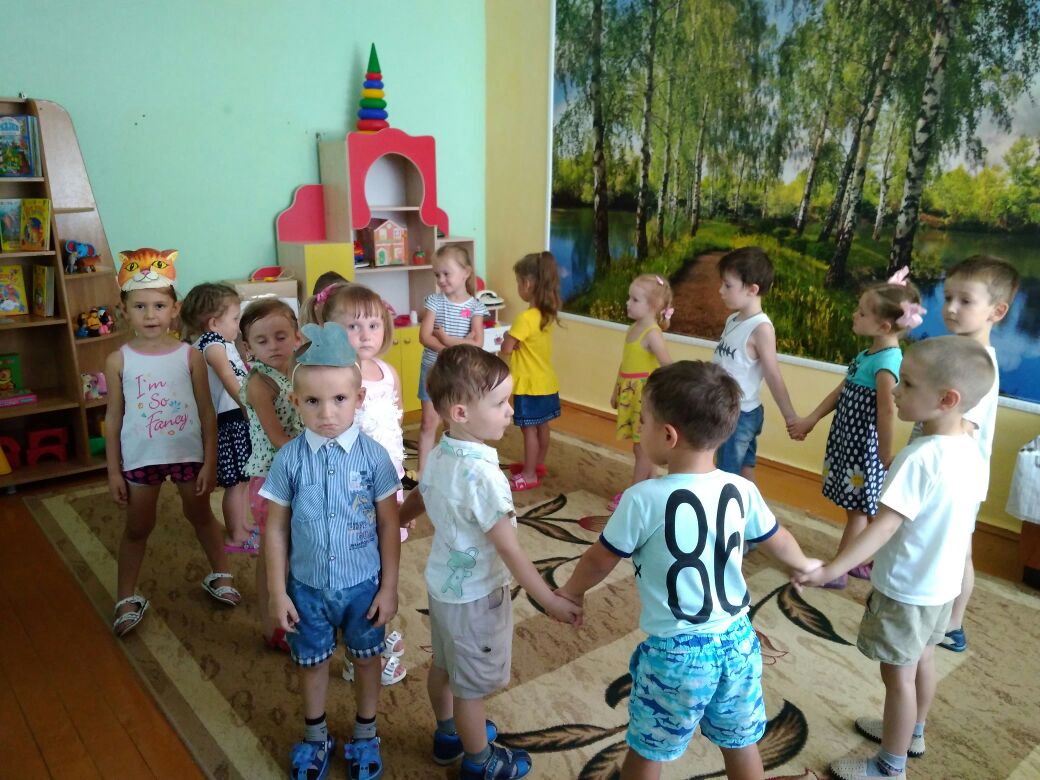 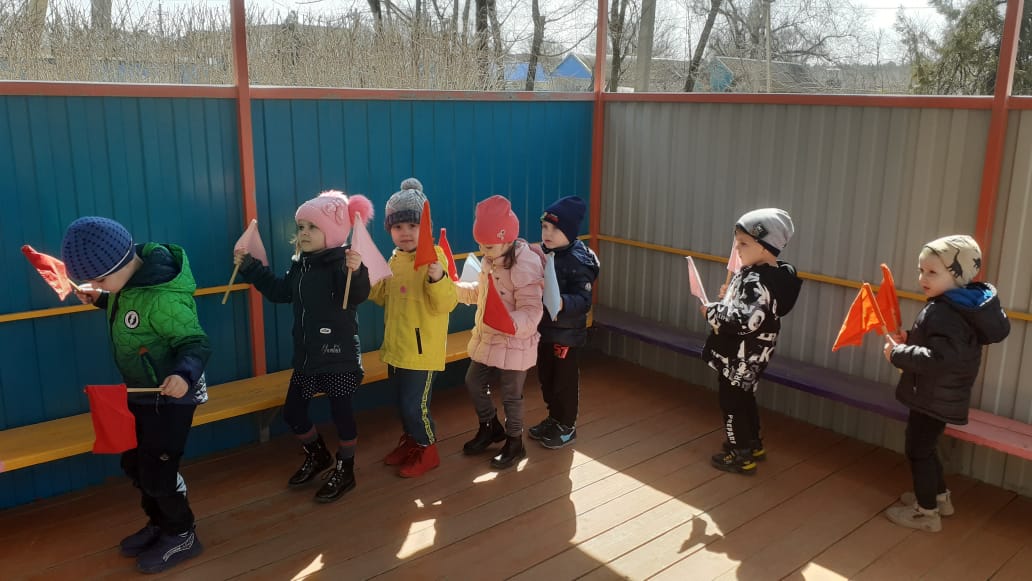 Режим – это правильное чередование периодов                           работы и отдыха
                                    Отдых
          Активный                                            Пасивный
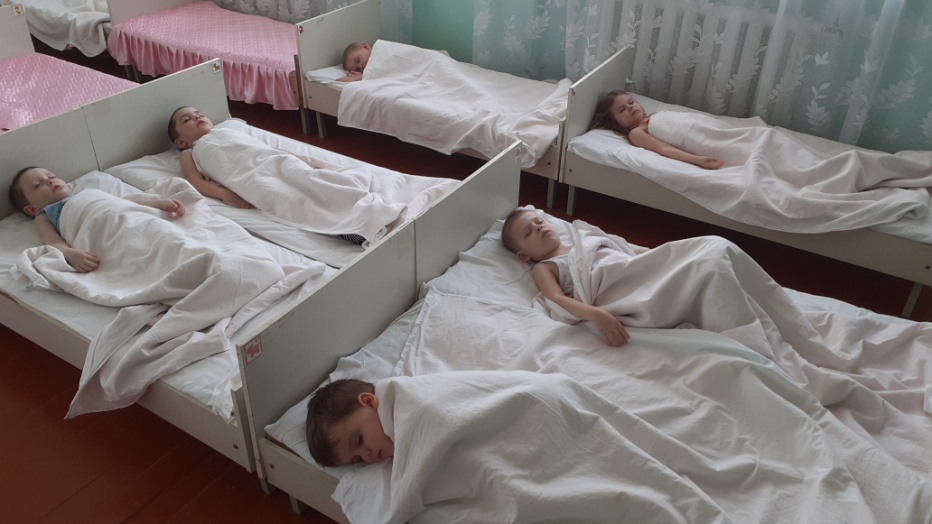 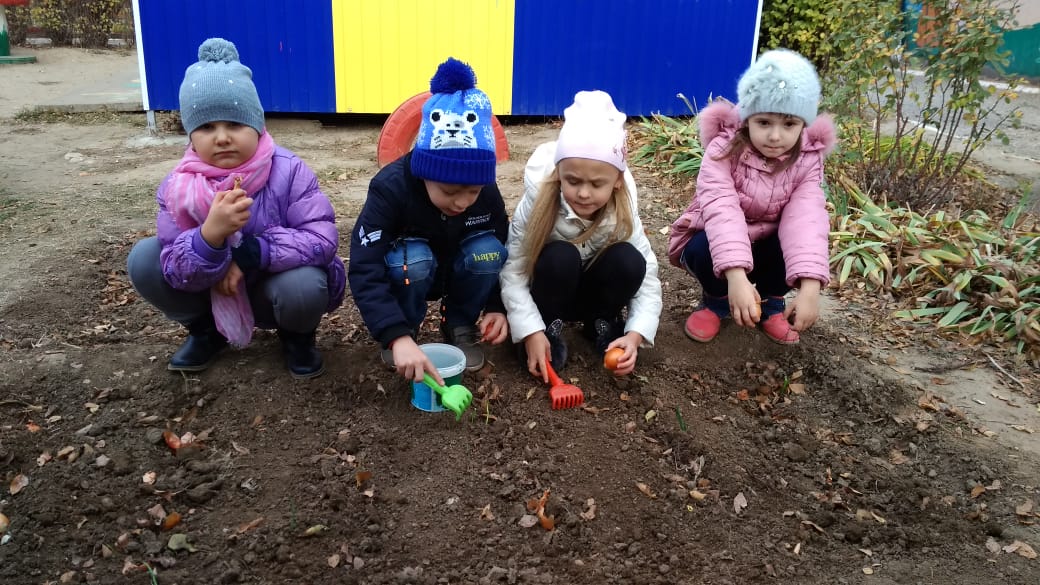 Гимнастика пробуждения – это специально сконструированный 
комплекс упражнений, позволяющий постепенно разогреть мышцы и поднять настроение
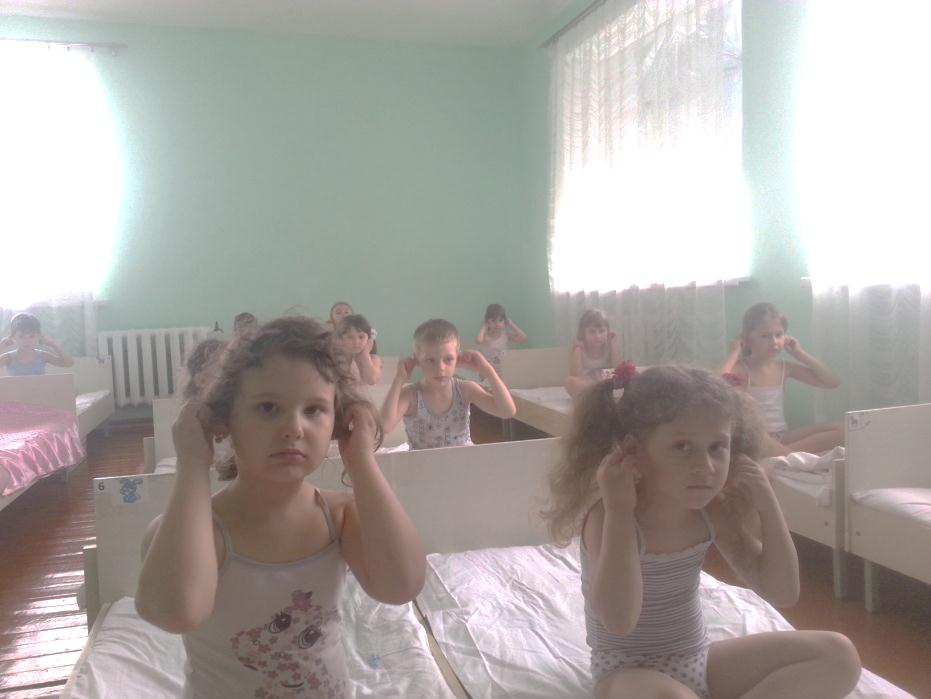 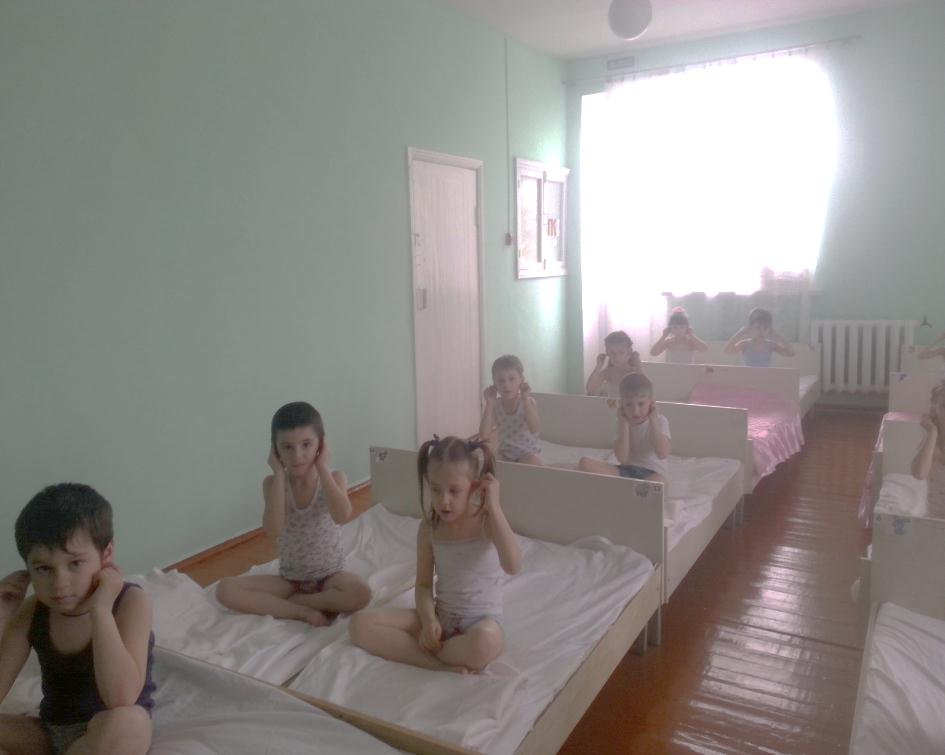 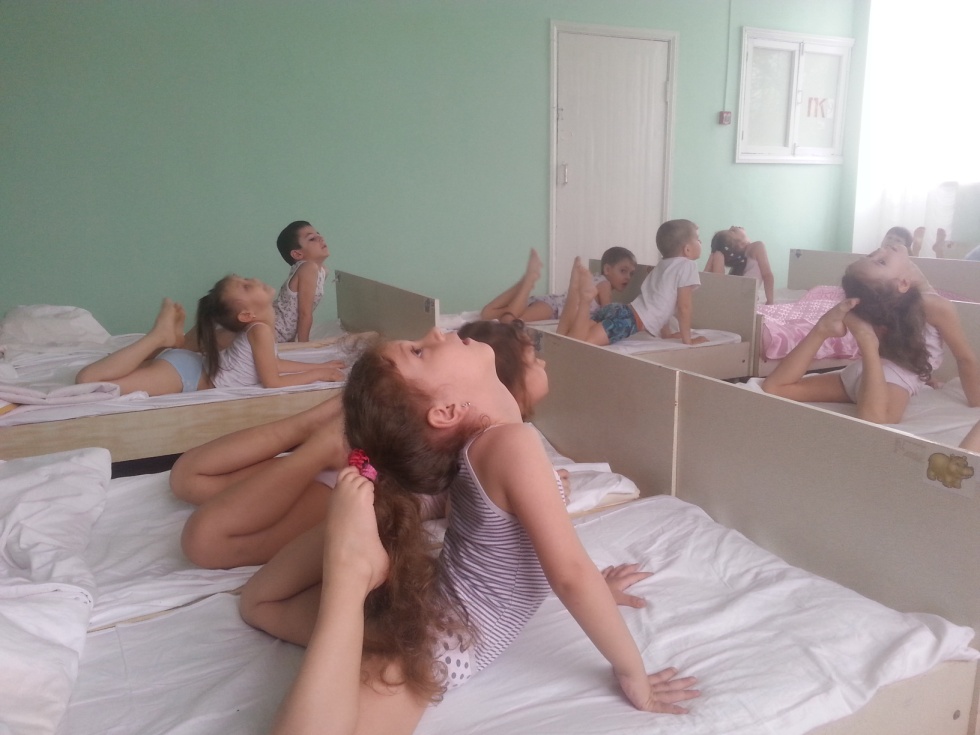 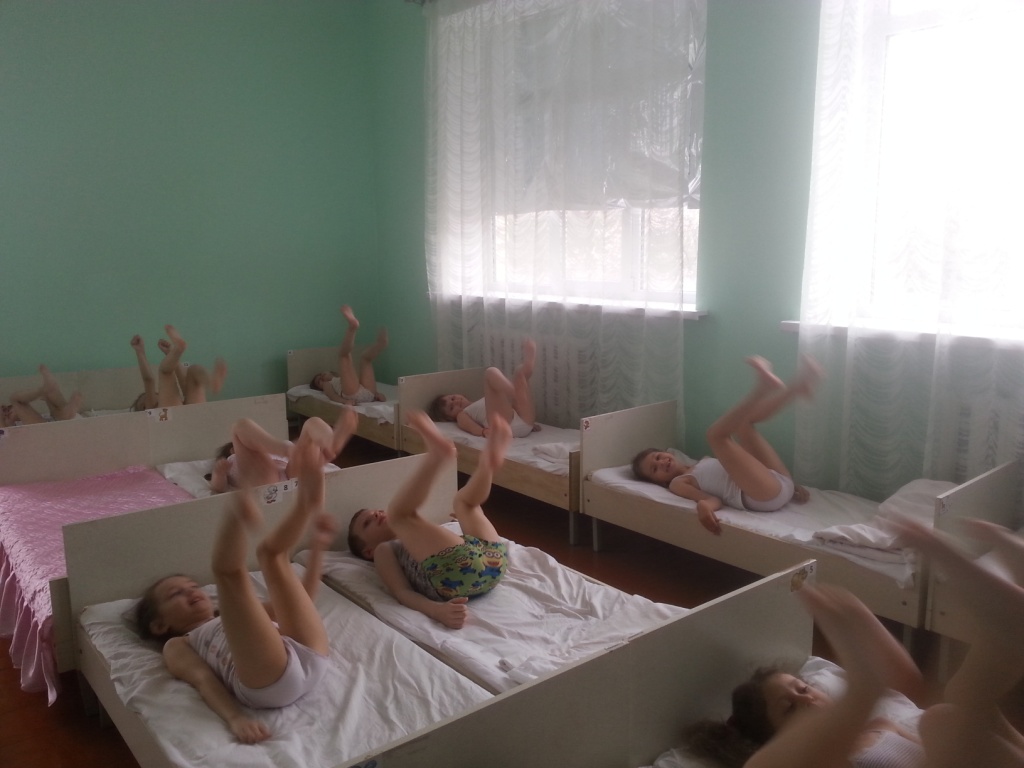 Рациональное питание
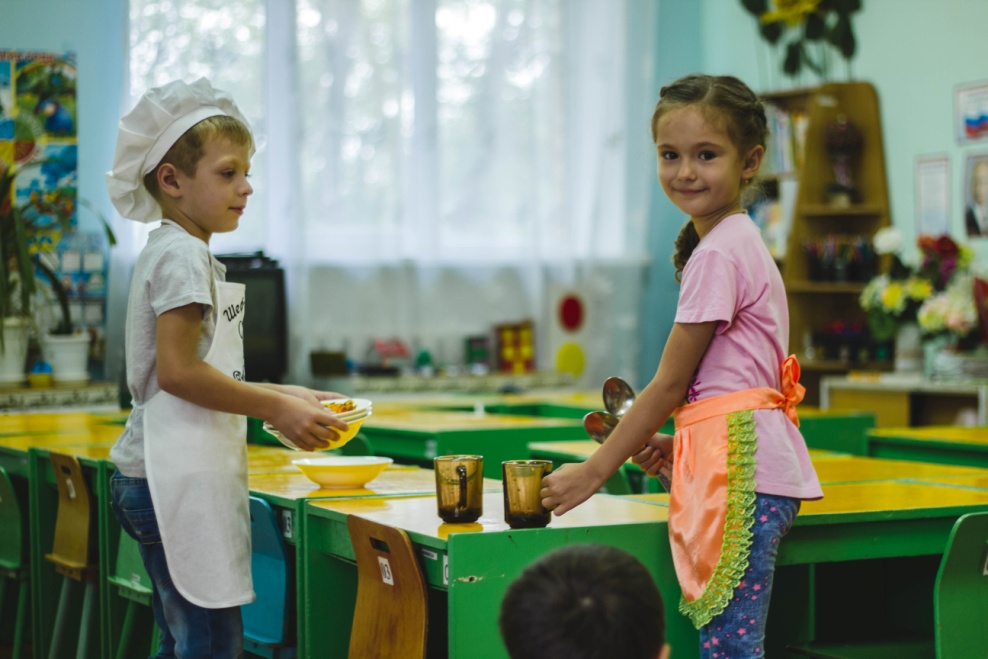 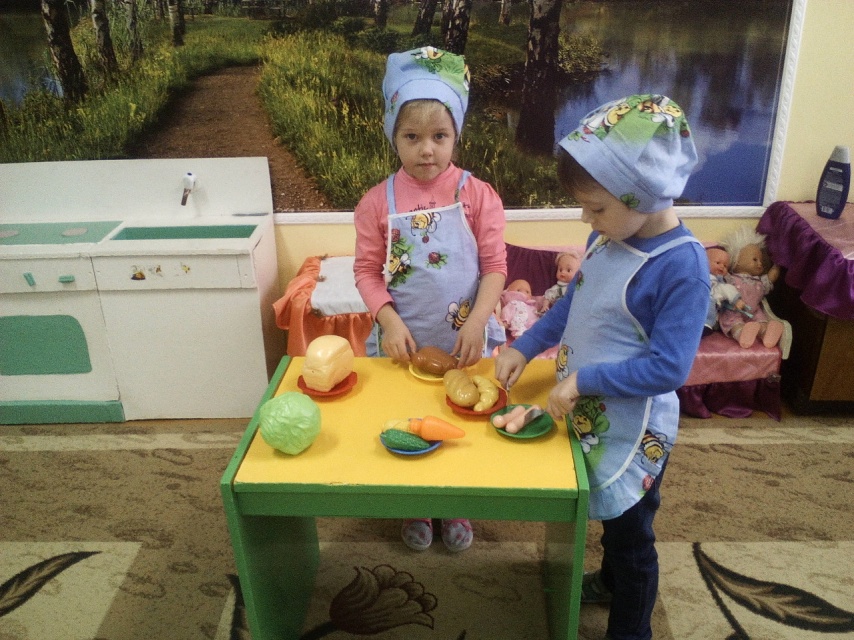 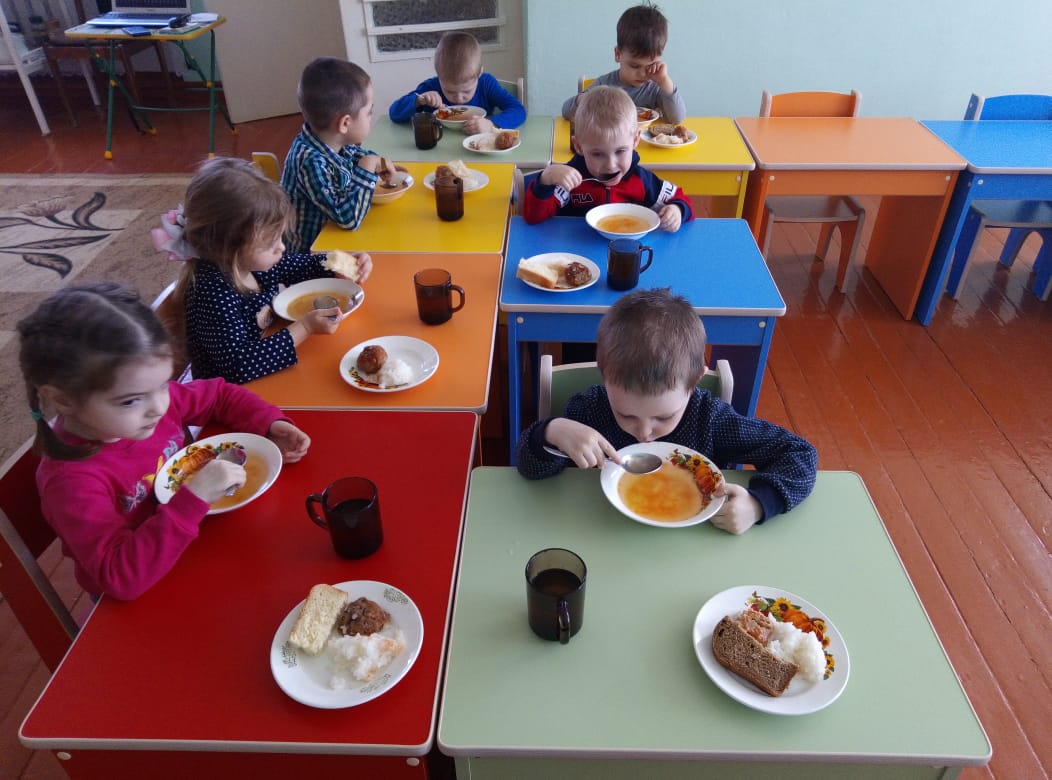 Личная гигиена
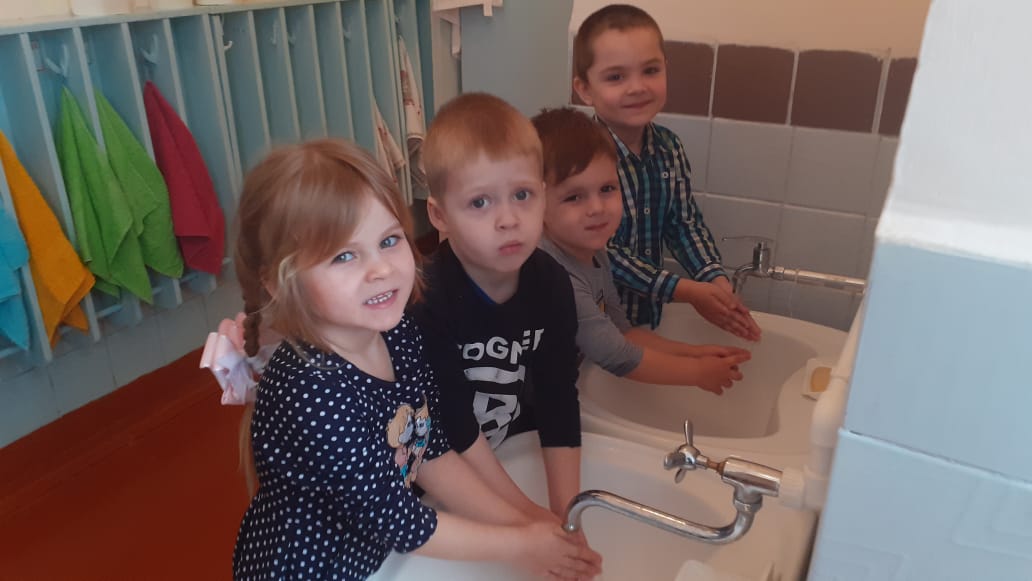 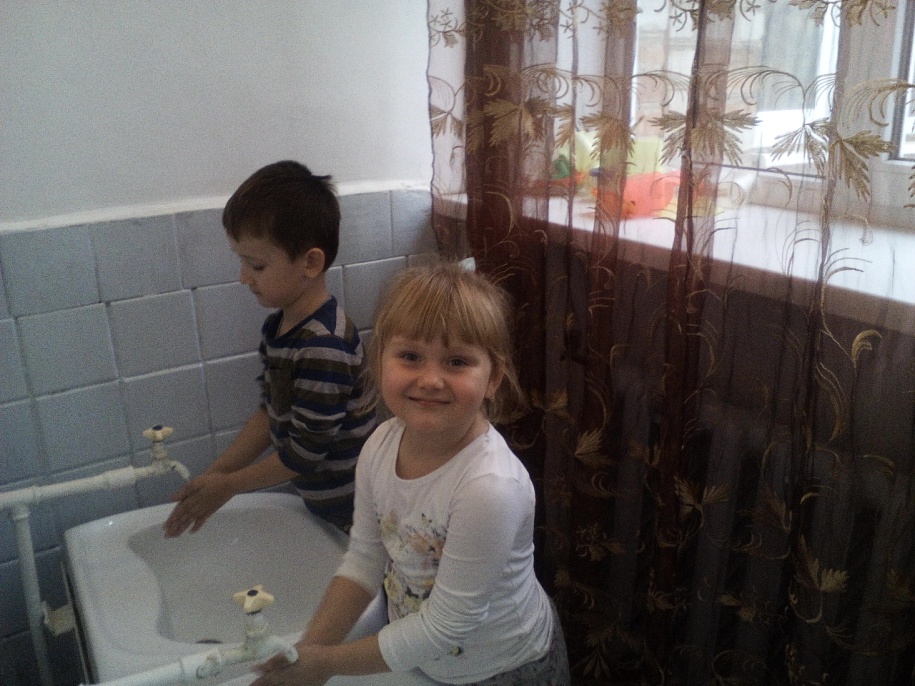 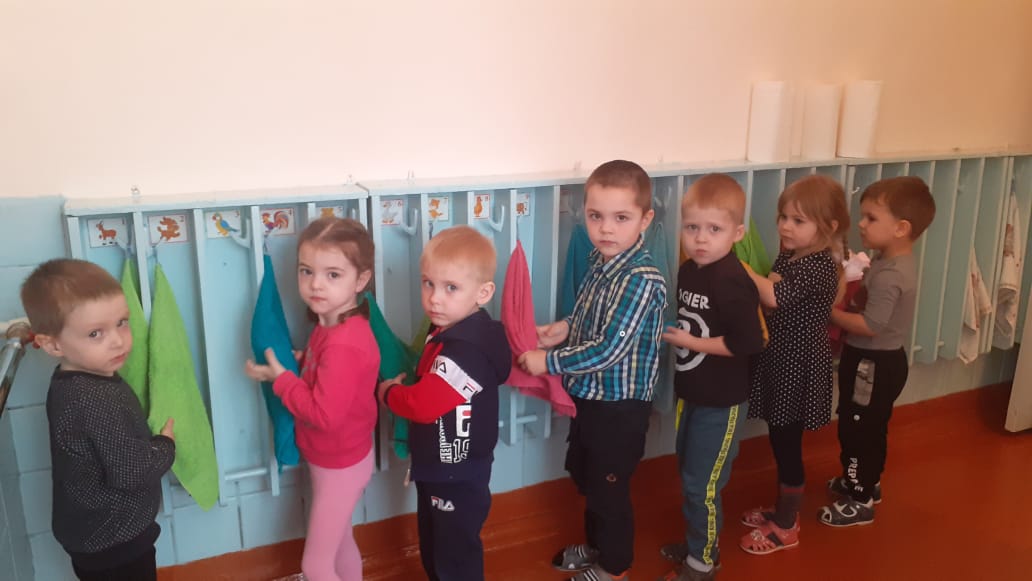 Благоприятная психологическая обстановка в семье и саду
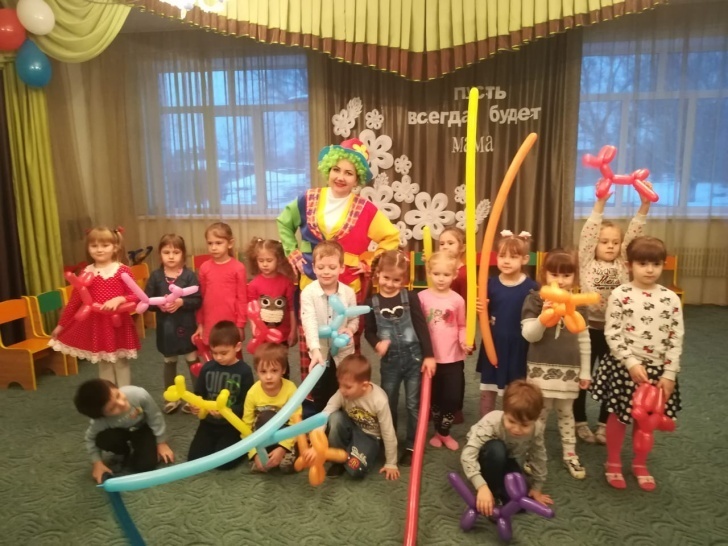 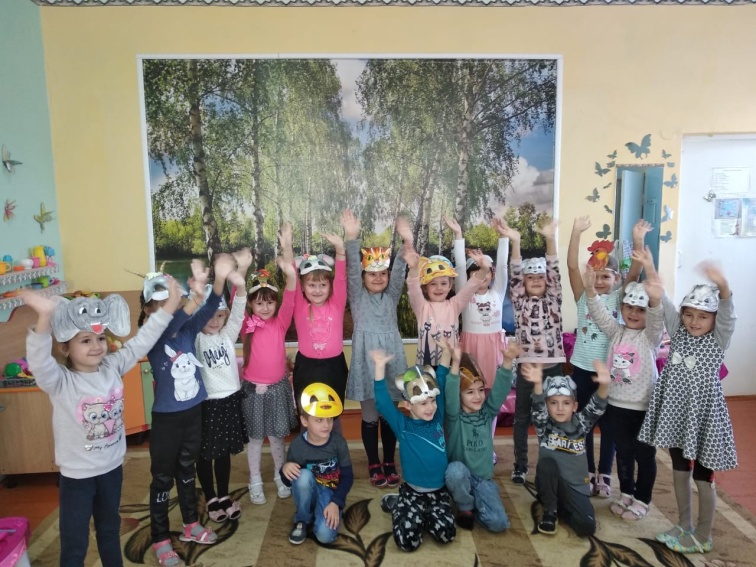 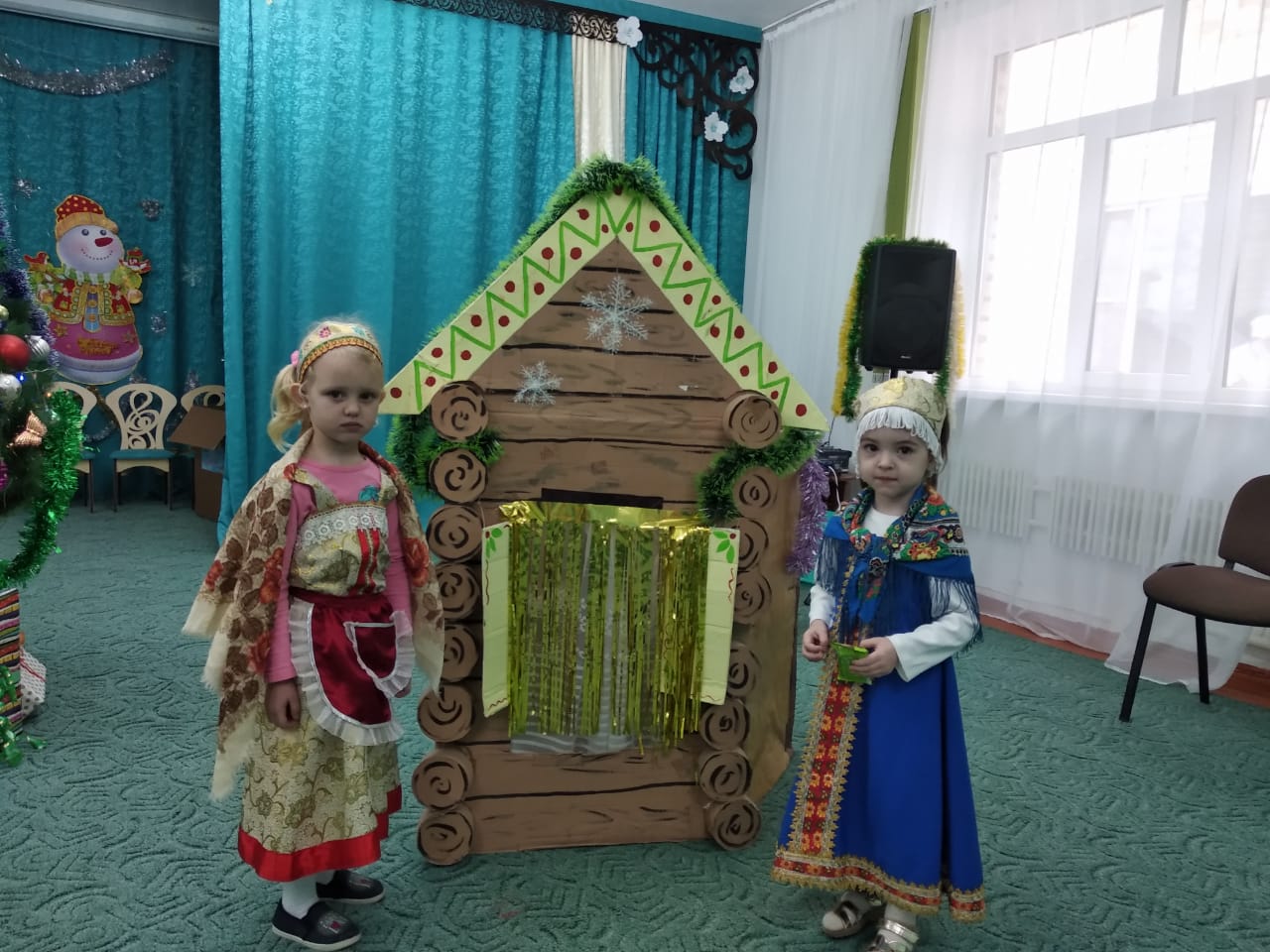 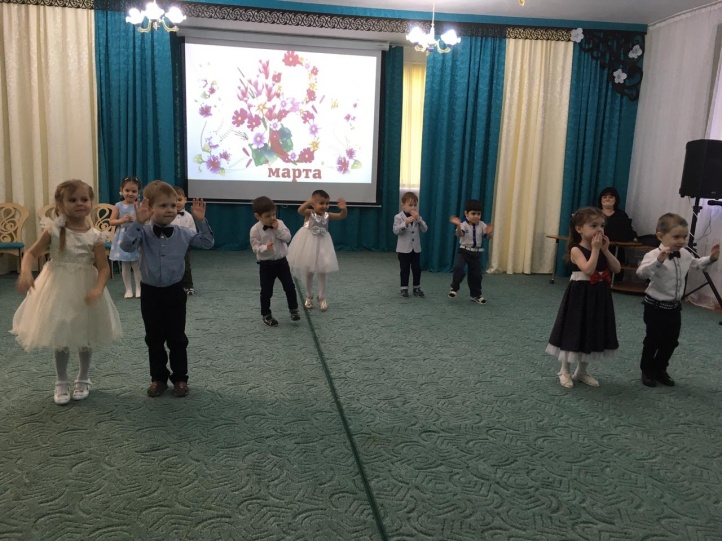 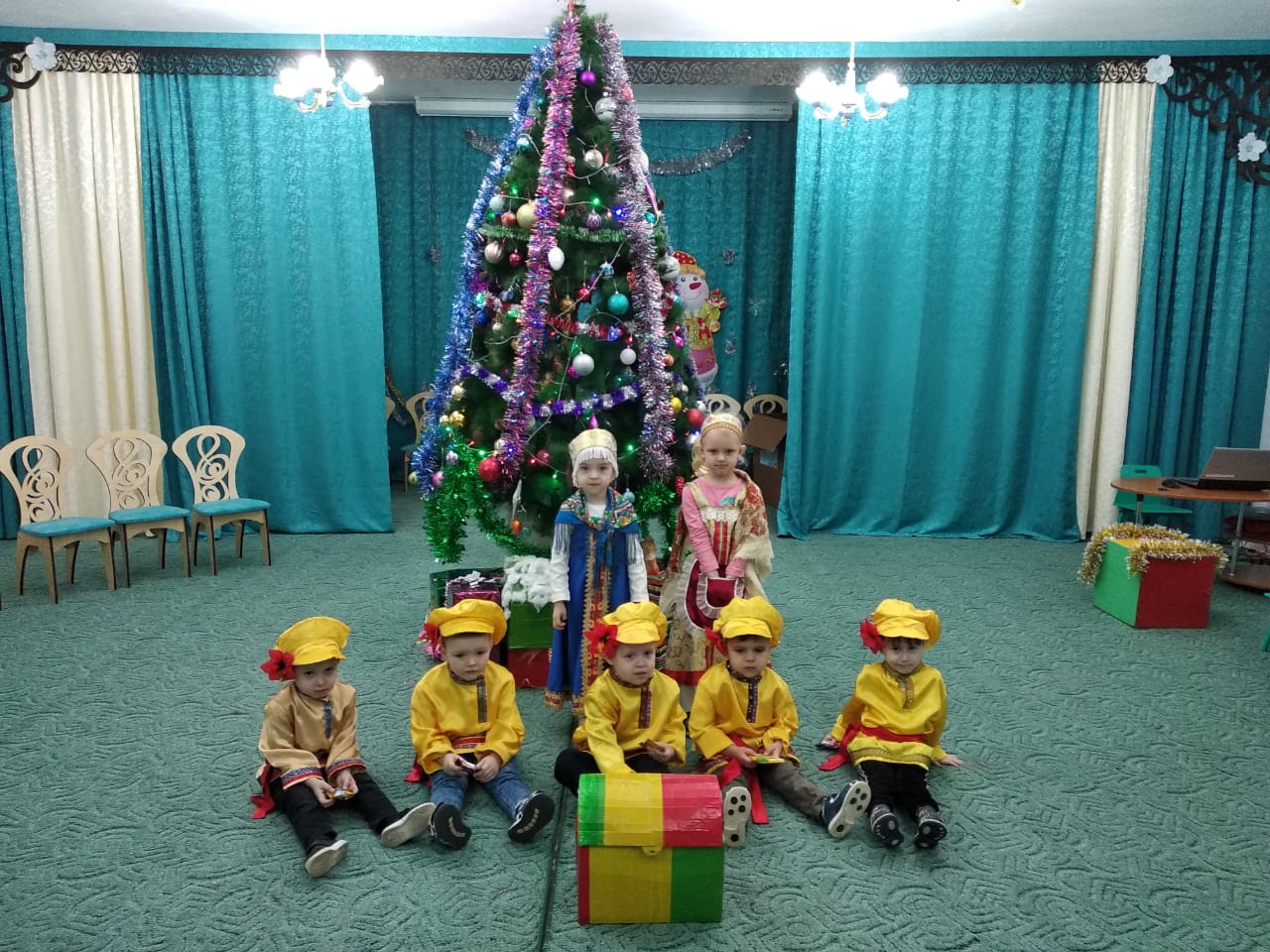 Для организации здорового образа рекомендую
Использовать различные формы взаимодействия:
беседы, семинары, родительские собрания, консультации, праздники, совместные игры, где будут демонстрироваться методы и приёмы работы с детьми
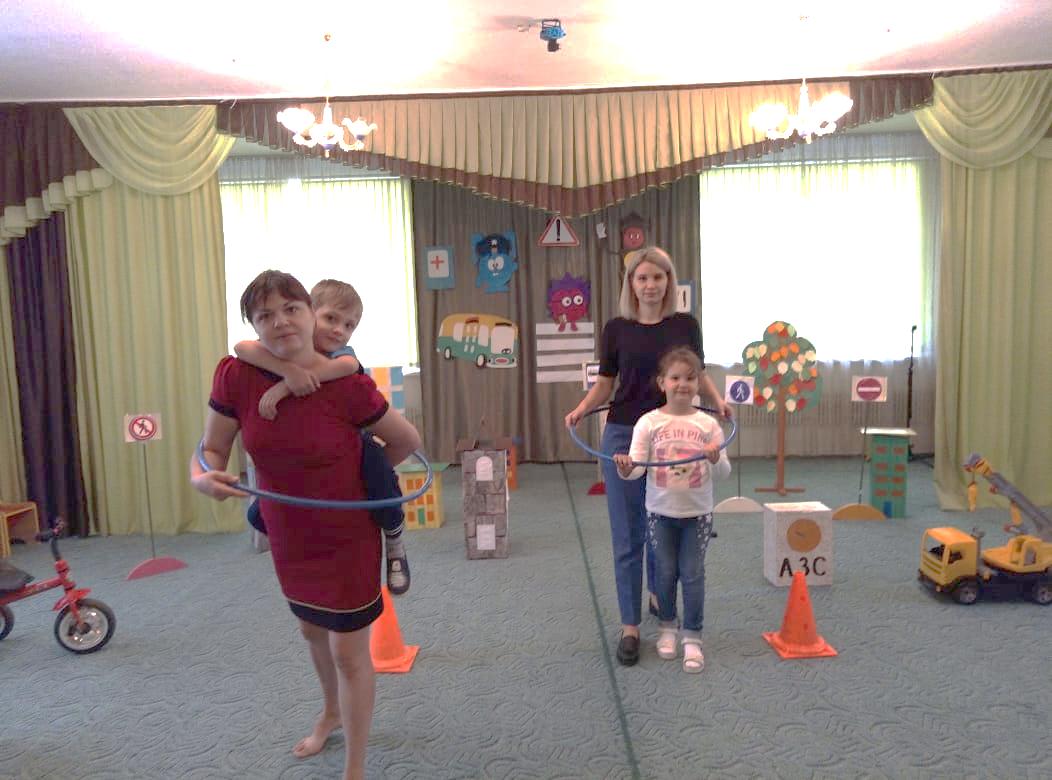 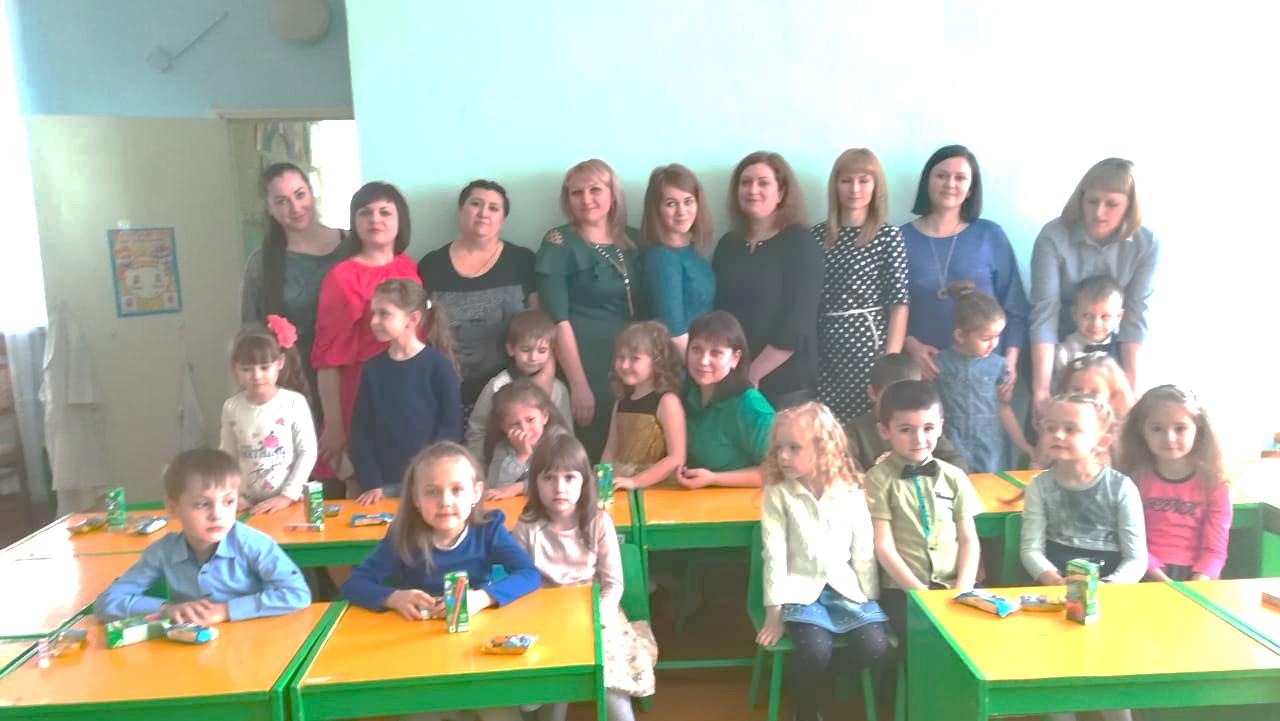 Спасибо за внимание
Будьте здоровы!!!